O2
CO
NH3
NaHCO3
Химическая формула
Относительная 
молекулярная масса
вещества
Fe2O3
HNO3
O3
P2O5
NaCl
CO2
Cu(OH)2
N2
H3PO4
Тертычная Марина Дмитриевна
учитель химии ГБОУ СОШ № 184
KOH
CH3COOH
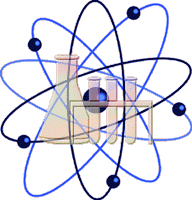 Химическая формула
это условная запись состава вещества 
 с помощью химических знаков 
 и индексов
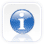 Серная кислоты состоит из:
Н2
Химическая 
формула
серной  кислоты
S
H2SO4
О4
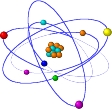 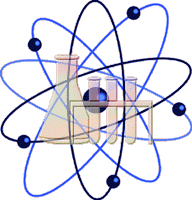 Знаки химических элементов
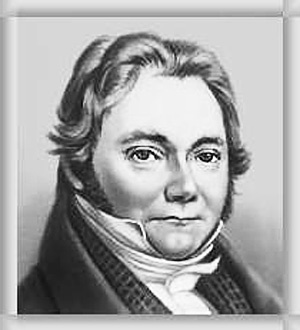 Шведский химик Йенс Якоб Берцелиус 
для обозначения химических элементов
предложил использовать начальные буквы 
их латинских названий (1814). 
     Он ввел первые формулы химических
 соединений (1817-30). 
     По его мнению, для обозначений
 химических соединений следовало 
использовать буквы и цифры, чтобы их легко 
можно было писать и печатать.
Йенс Якоб
Берцелиус
(1779 – 1848)
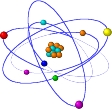 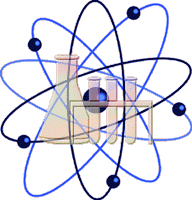 Химическая формула
это условная запись состава вещества 
 с помощью химических знаков 
 и индексов
химический знак
серы
химический знак
водорода
химический знак
кислорода
H
S
O
2
4
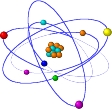 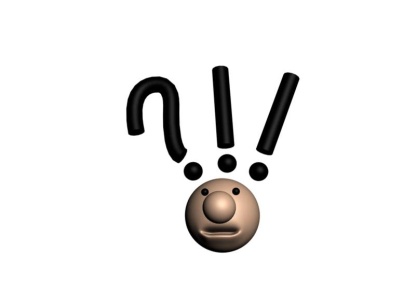 индексы
показывают количество атомов каждого вида
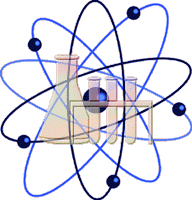 Химическая формула
Азотная кислота
Фосфорная кислота
H
H
H
H
N
P
O
O
O
O
O
O
O
HNO3
H3PO4
Вода
Углекислый газ
два атома водорода
один атом углерода
один атом кислорода
два атома кислорода
H2O
CO2
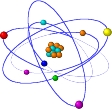 Химическая формула
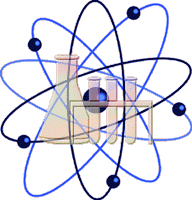 показывает:
1.название вещества
2.одну частицу этого вещества (одну молекулу)
3.состав вещества:
-качественный состав вещества (какие атомы)
-количественный состав вещества(сколько атомов)
-простое или сложное вещество
4.относительную молекулярную массу вещества (Mr)
NH3
АММИАК
одна частица      NH3
один атом азота     N
сложное вещество
три атома водорода Н
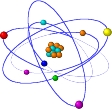 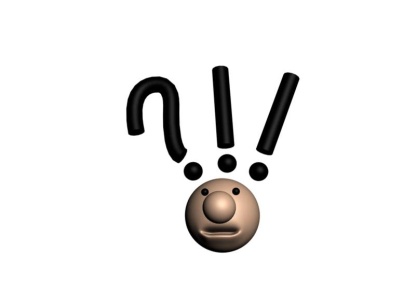 Mr(NH3)
=Ar(N) + 3Ar(H) = 14 + 3 = 17
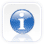 Относительная 
молекулярная масса вещества Mr
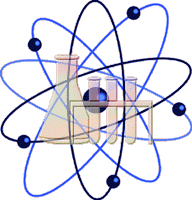 - это отношение массы молекулы данного вещества к 1/12 массы атома углерода
Относительная молекулярная масса Mr выражается в атомных единицах массы
Атомная единица массы – это 1/12 массы изотопа углерода 12С
Относительная молекулярная масса Mr может быть вычислена путём сложения относительных атомных масс Ar элементов, входящих в состав молекулы вещества, с учётом их количества
Относительная атомная масса Аr химических элементов указана в периодической системе химических элементов Дмитрия Ивановича Менделеева
Ar
1
Ar
Н
N
7
1,00797
14,0067
8
Cu
29
О
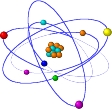 Водород
Азот
15,9994
63,546
Кислород
Медь
Относительная 
молекулярная масса вещества Mr
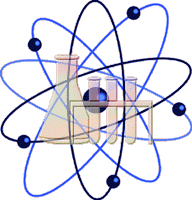 HNO3
- азотная кислота
H
N
O
O
O
Ar(H)=1
Ar(N)=14
Ar(O)=16
Ar(O)=16
Ar(O)=16
Водород
Азот
Кислород
Кислород
Кислород
Mr(HNO3) = Ar(H) + Ar(N) + Ar(O) + Ar(O) +Ar(O)
Mr(HNO3) = Ar(H) + Ar(N) + 3Ar(O) =
= 1 + 14 + 3 16 =
63
Н
1
N
7
О
8
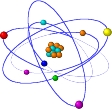 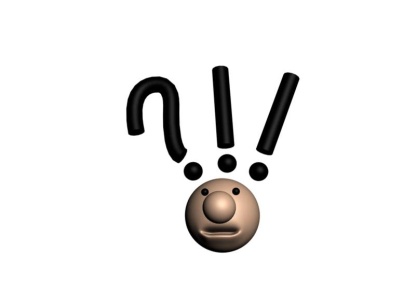 1,00797
14,0067
15,9994
Водород
Азот
Кислород
Относительная 
молекулярная масса вещества Mr
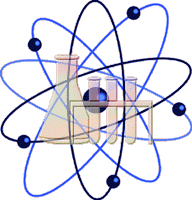 H3PO4
- фосфорная кислота
O
O
Ar(O)=16
Ar(O)=16
H
Ar(H)=1
Кислород
Кислород
Водород
H
Р
O
H
Ar(H)=1
O
Ar(Р)=31
Ar(O)=16
Ar(H)=1
Водород
Ar(O)=16
Кислород
Водород
Фосфор
Кислород
Mr(H3PO4)=Ar(H)+Ar(H)+Ar(H)+Ar(Р)+Ar(O)+Ar(O)+Ar(O)+Ar(O)
Mr(H3PO4) = 3Ar(H) + Ar(Р) + 4Ar(O) =
=3 1 + 31 + 4 16 =
98
Н
1
Р
15
О
8
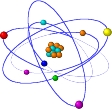 1,00797
30,9738
15,9994
Водород
Фосфор
Кислород
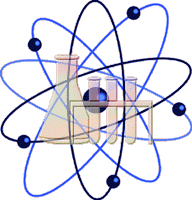 Химическая формула
O2
- кислород
одна молекула      O2
один атом кислорода   О
простое вещество
Mr(O2)
=Ar(О) + Ar(О) = 16 + 16 = 32
H2СO3
- угольная кислота
одна молекула    H2СO3
два атома водорода    H
один атом углерода    С
сложное вещество
три атома кислорода   О
Mr(H2СO3)
=2Ar(Н) + Ar(С) + 3Ar(О) = 
= 2 1 + 12 + 3 16 = 62
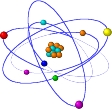 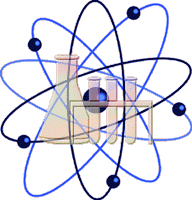 Химическая формула
1. Na2CO3-карбонат натрия
1. N2-азот
2. Р2O5-оксид фосфора (V)
2. Н2-водород
3. Al2O3-оксид алюминия
3. K2SO4-сульфат калия
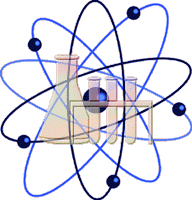 Химическая формула